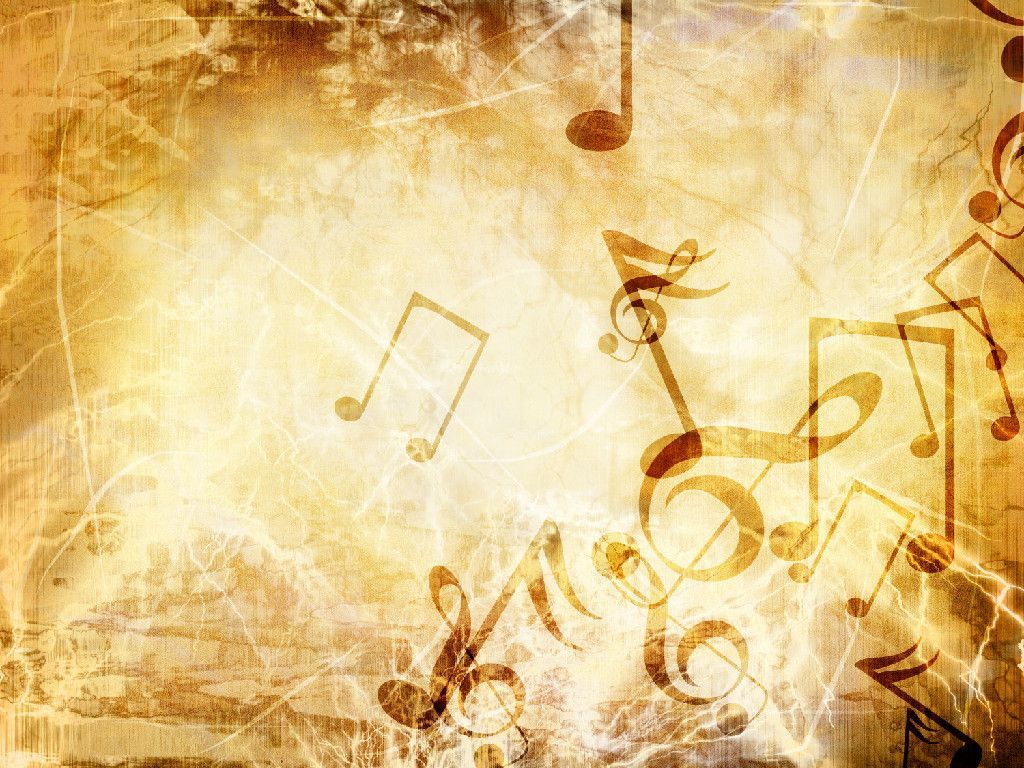 МБУДО «Детская музыкальная школа №5 имени В.Ф. Бобылёва»

общественно-образовательный проект
 « М у з ы к а л ь н а я   г о с т и н а я   И р и н ы   Я н к о в о й – С т е ф а н о в с к ой »
 
В  гостях  у Эдварда  Грига
 
  Почётный работник общего образования РФ
И р и н а   С т а н и с л а в о в н а   Я н к о в а – С т е ф а н о в с к а я

преподаватель музыкально-теоретических дисциплин
музыкального колледжа им. Г. и А. Пироговых
О к с а н а   Ю р ь е в н а   Ф р о л о в а


Город  Рязань 2022 г.
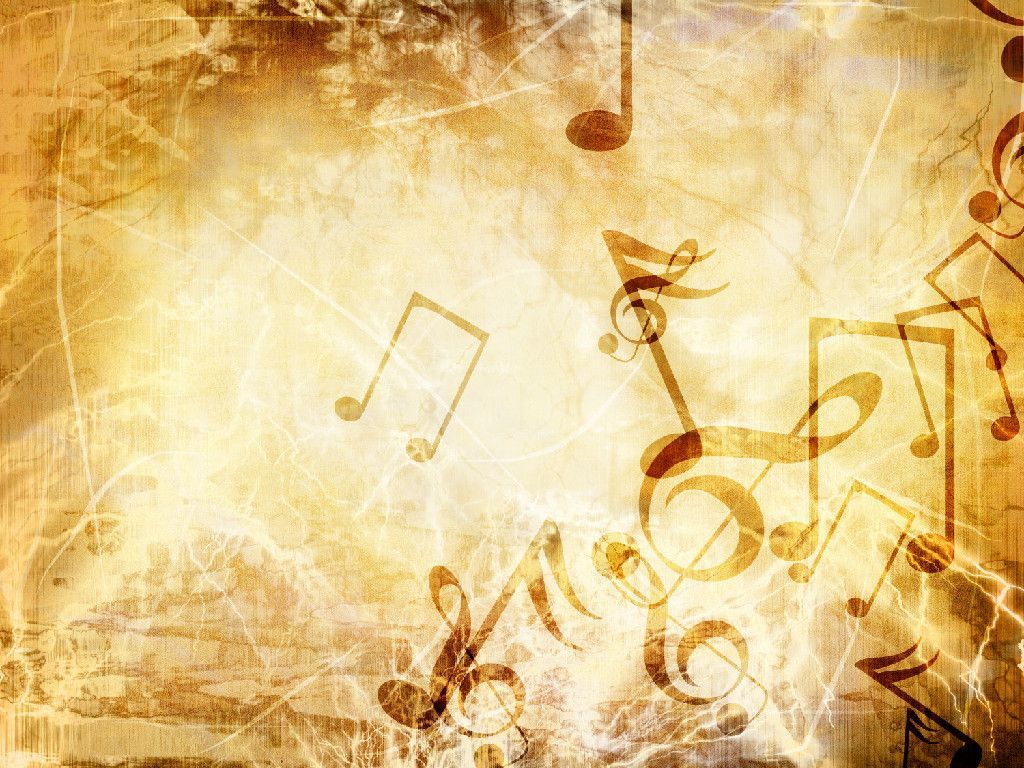 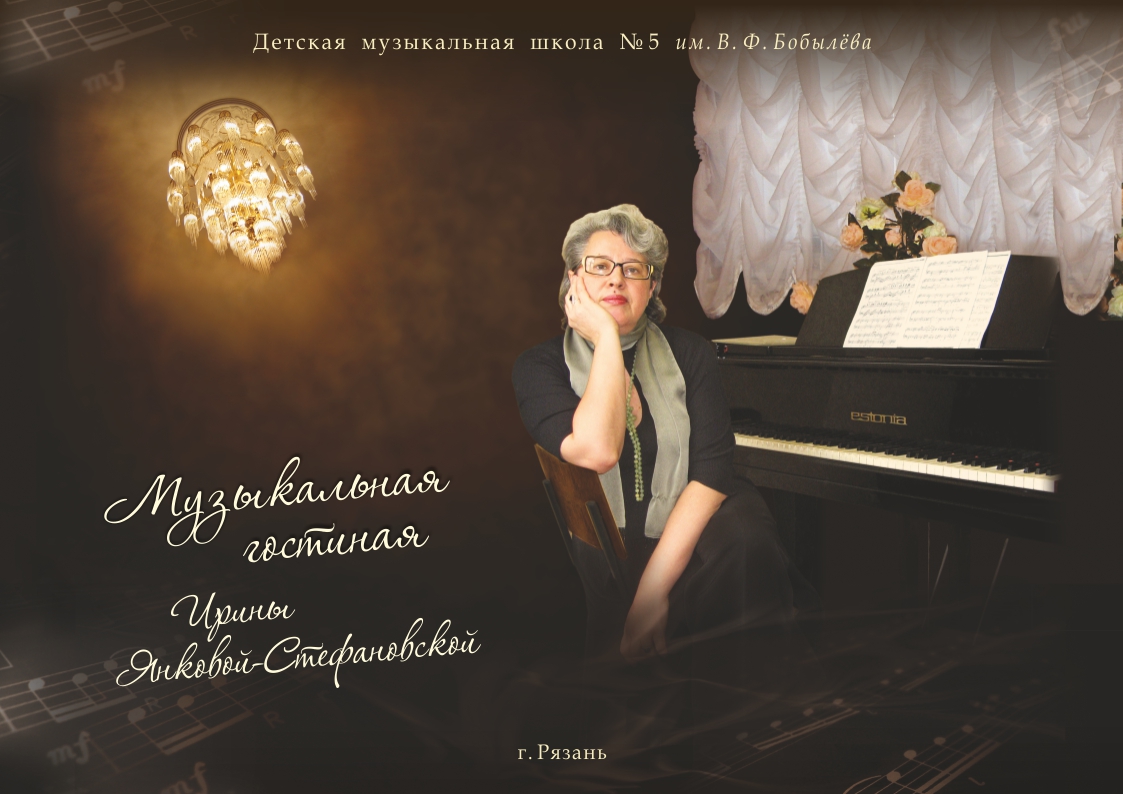 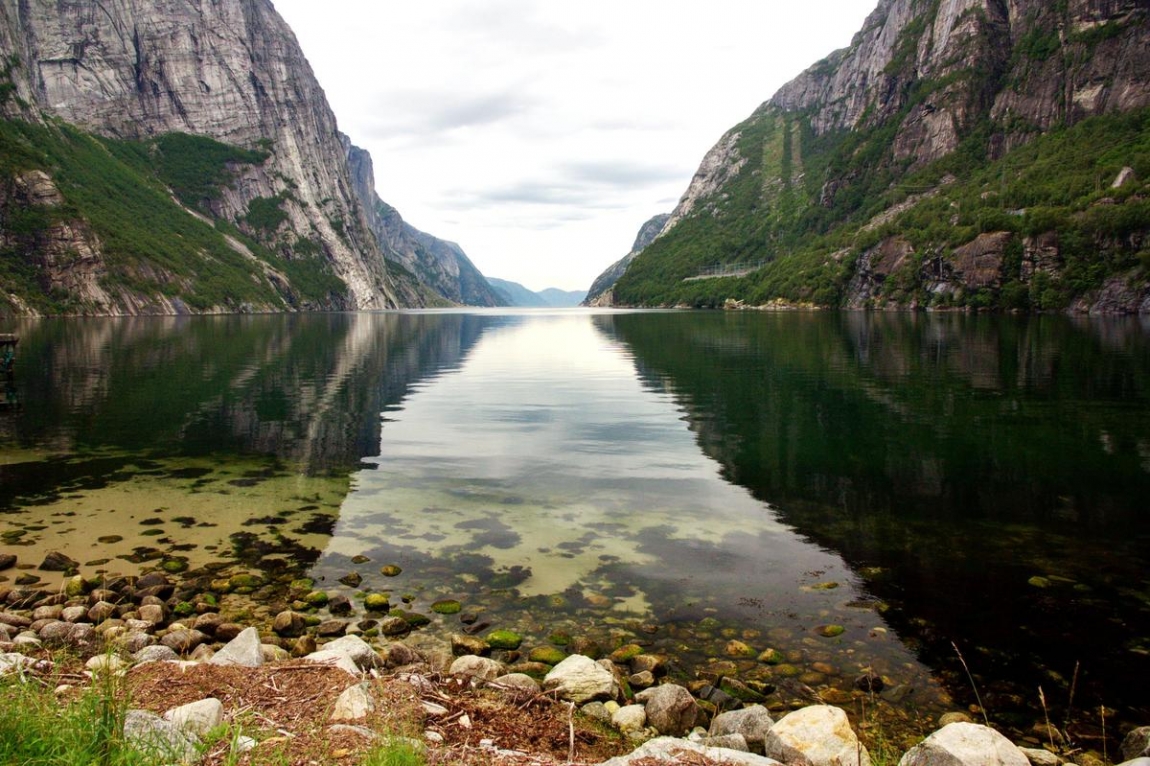 В гостях 
у Эдварда Грига
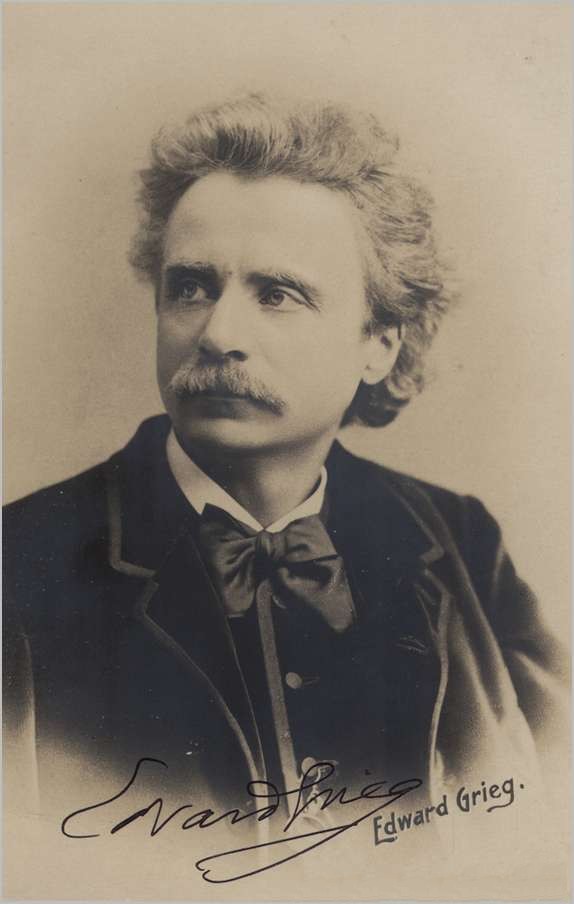 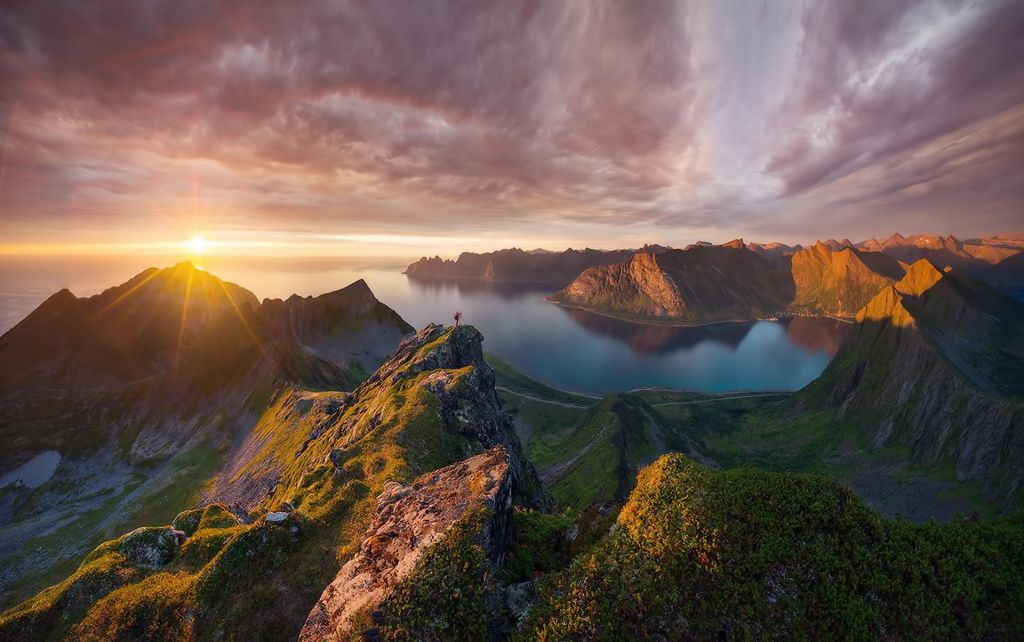 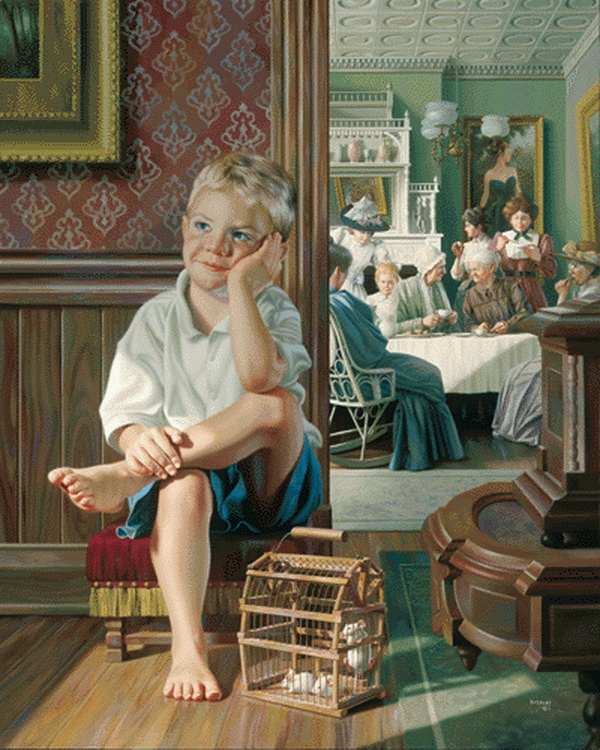 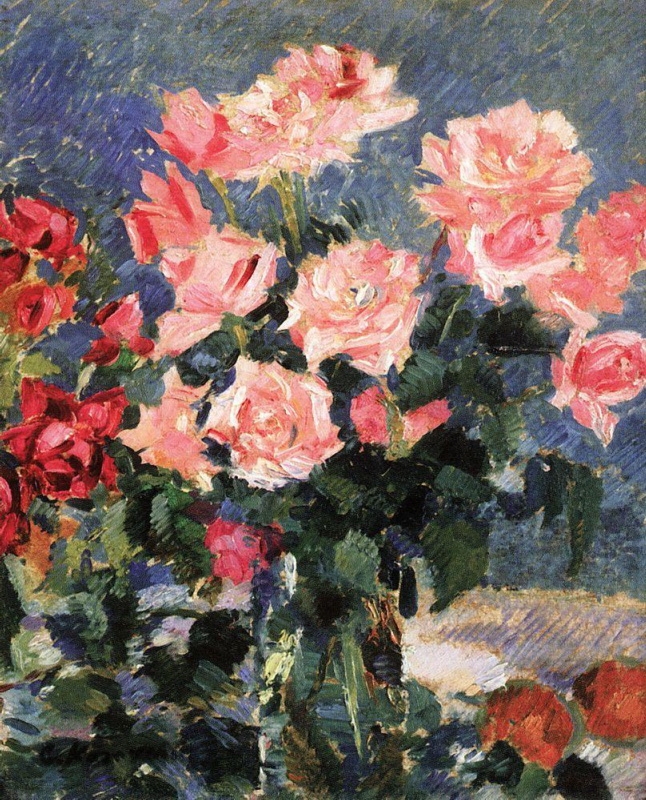 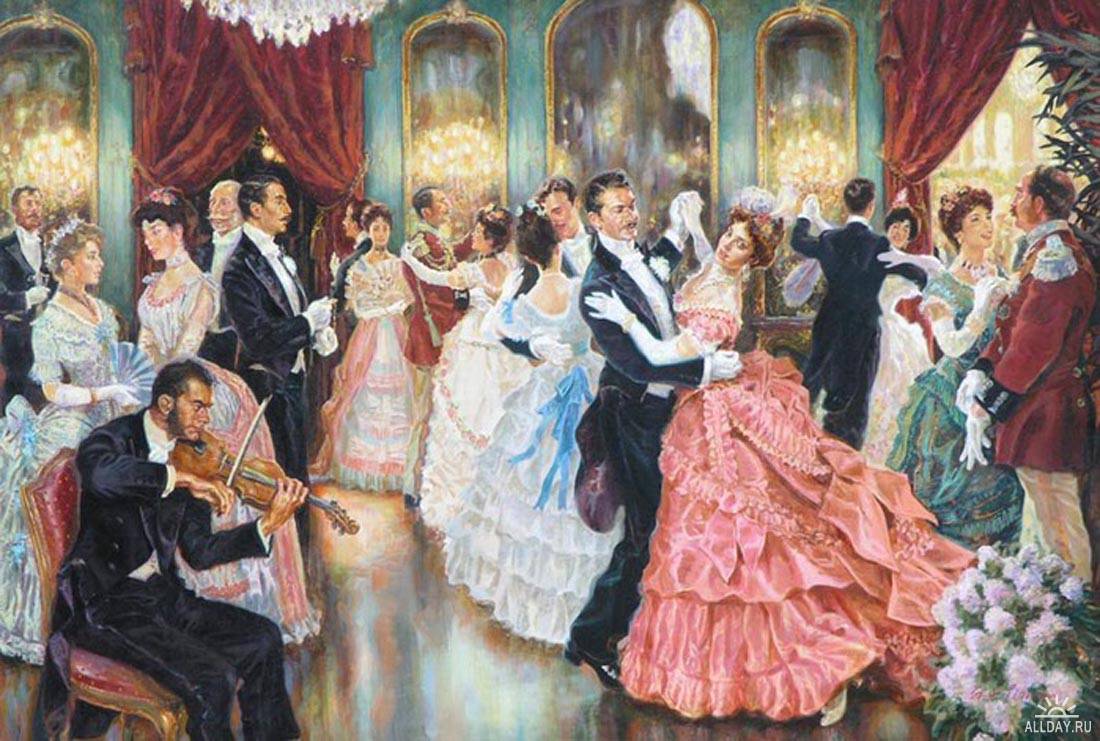 Коровин Константин Алексеевич
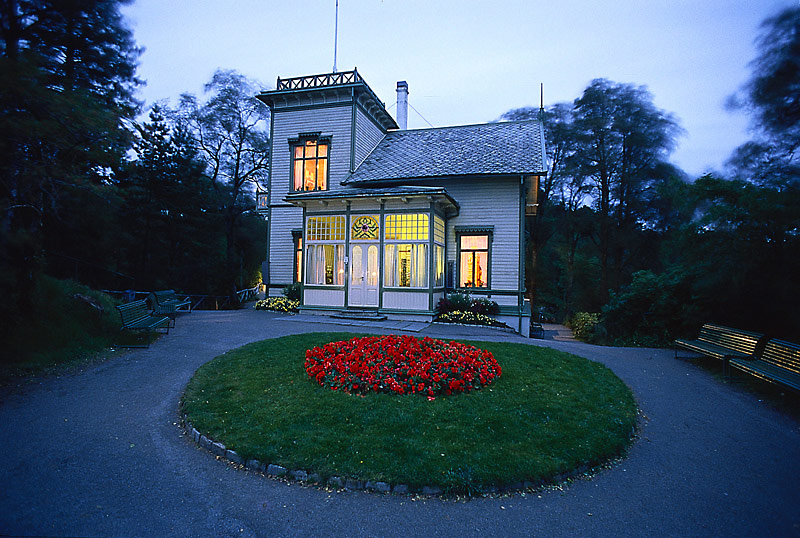 Усадьба Э. Грига - Трольхауген
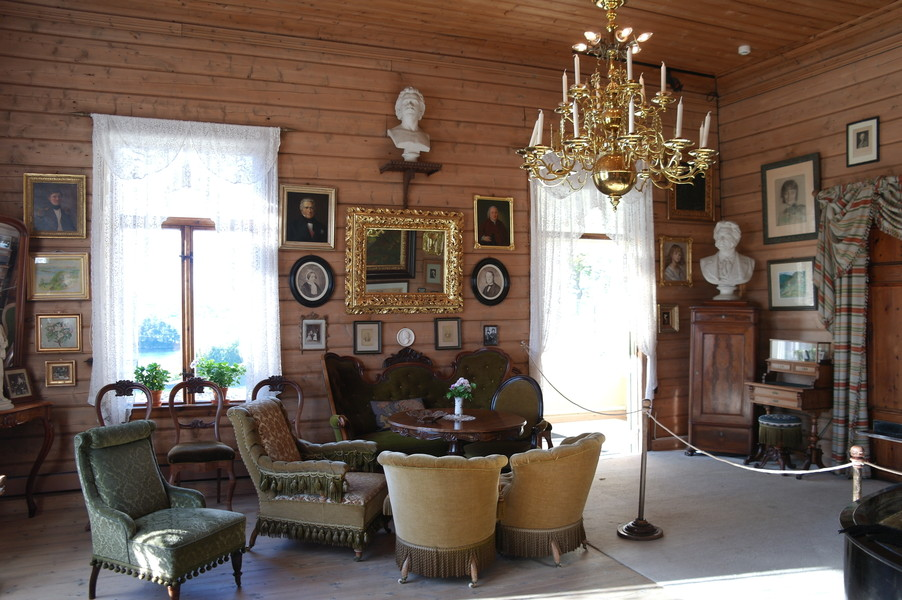 Гостиная в доме Э. Грига
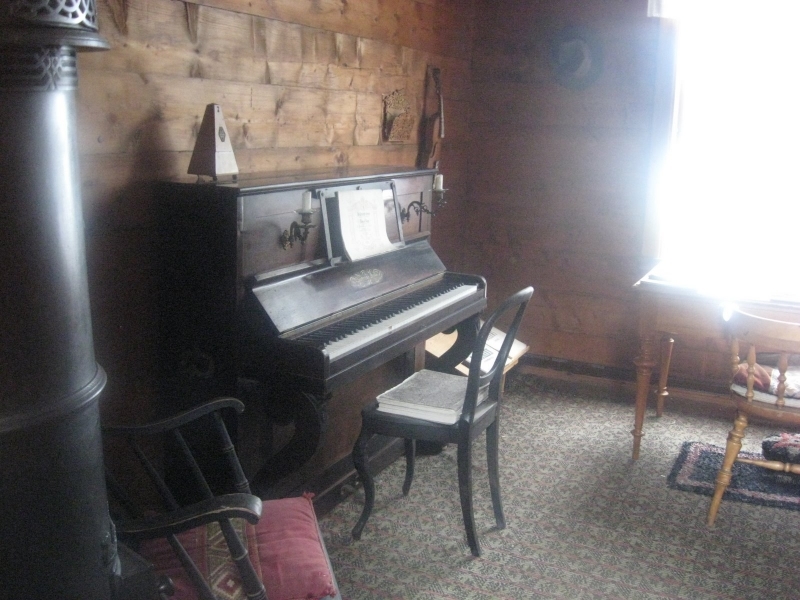 Фортепиано, на котором играл Э. Григ
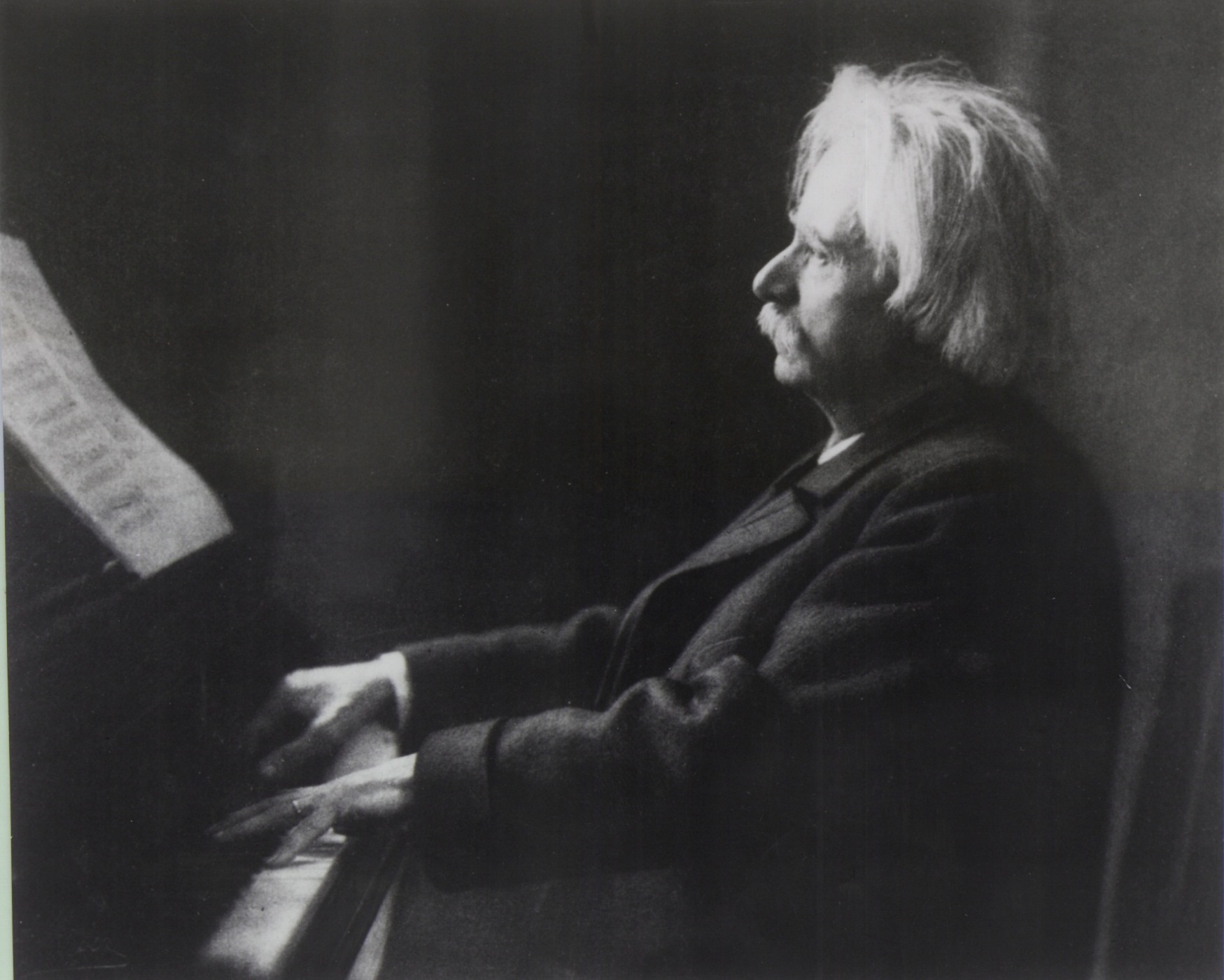 Э. Григ за фортепиано. 1900 г.
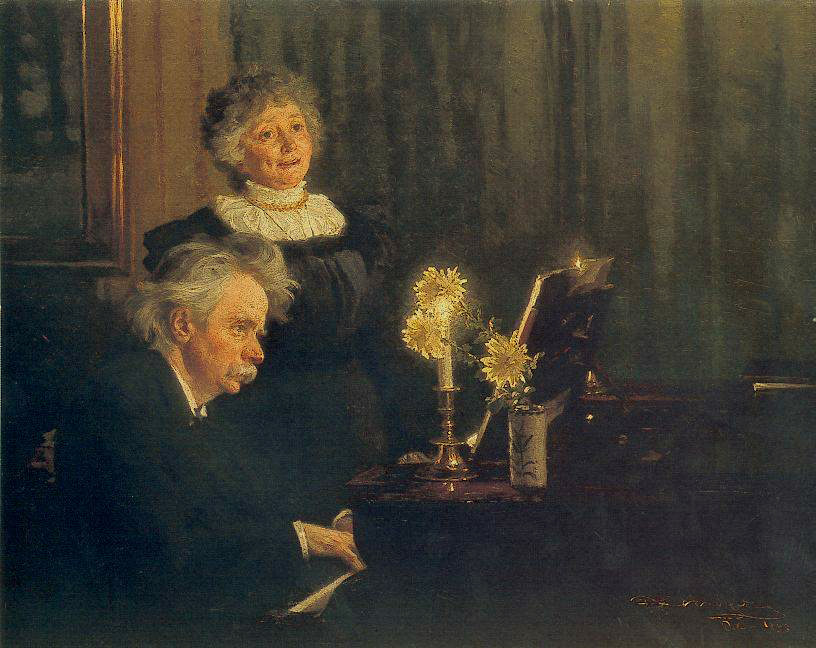 Эдвард и Нина Григ
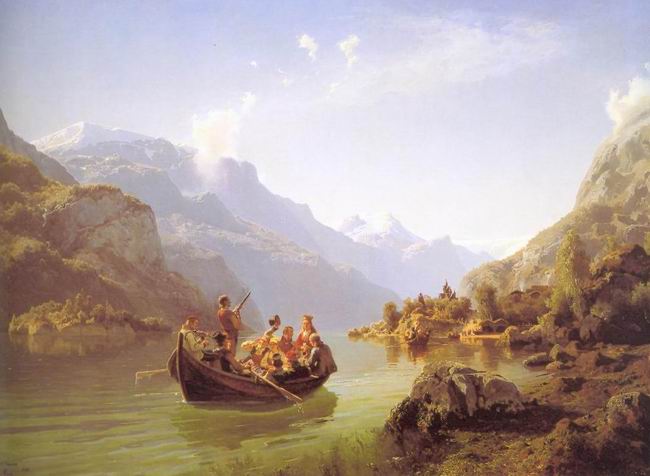 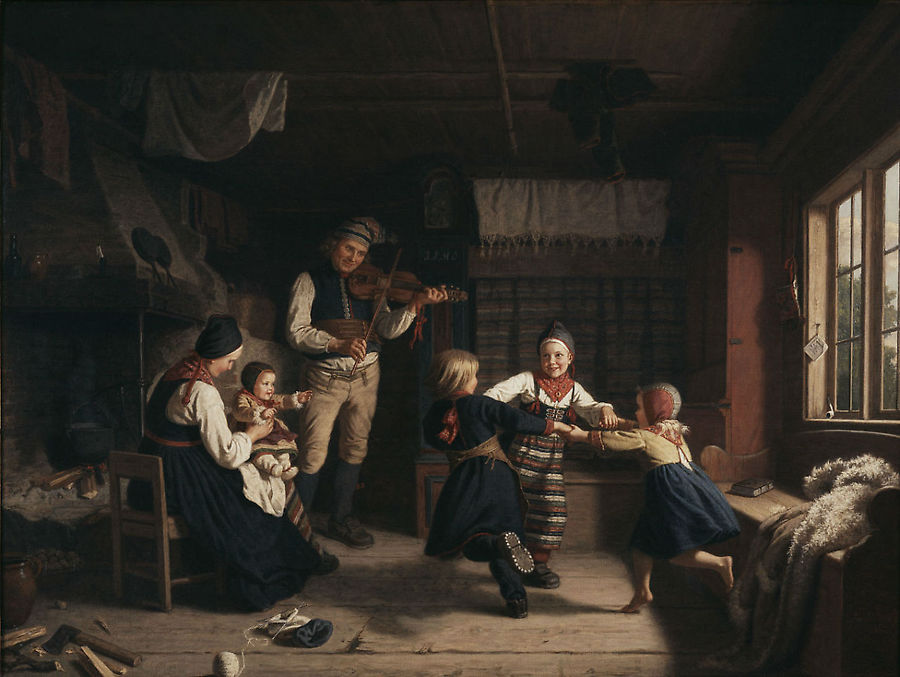 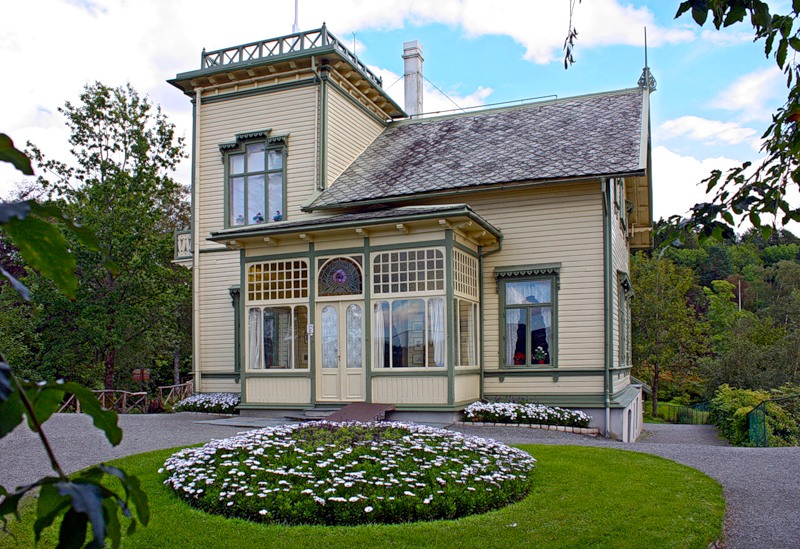 Усадьба Э. Грига - Трольхауген
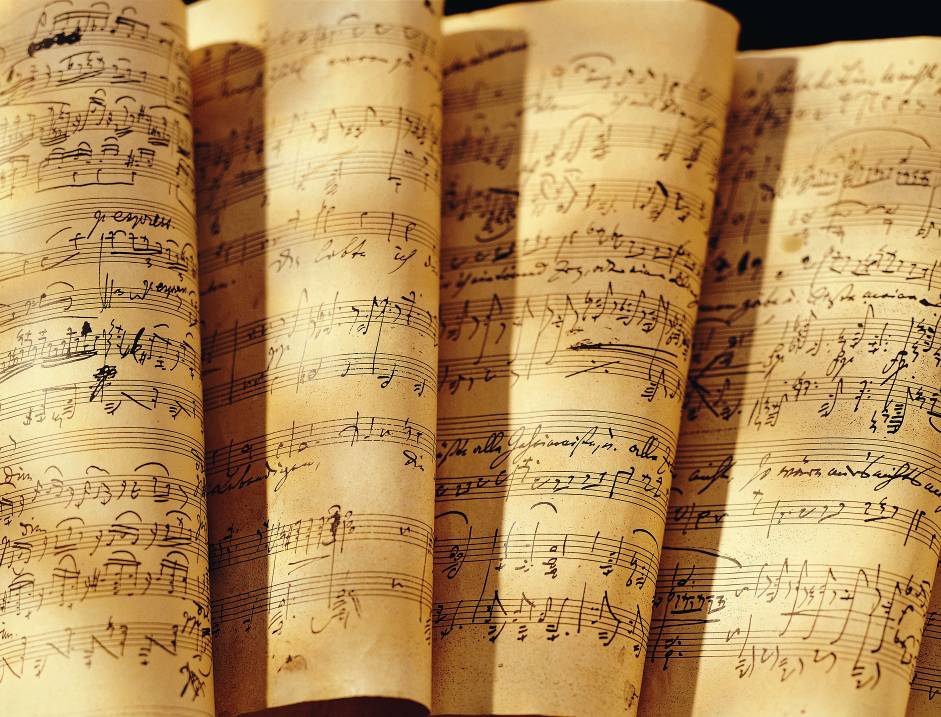 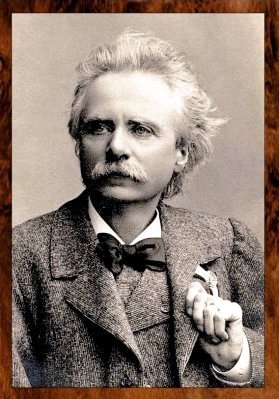 Коровин Константин Алексеевич
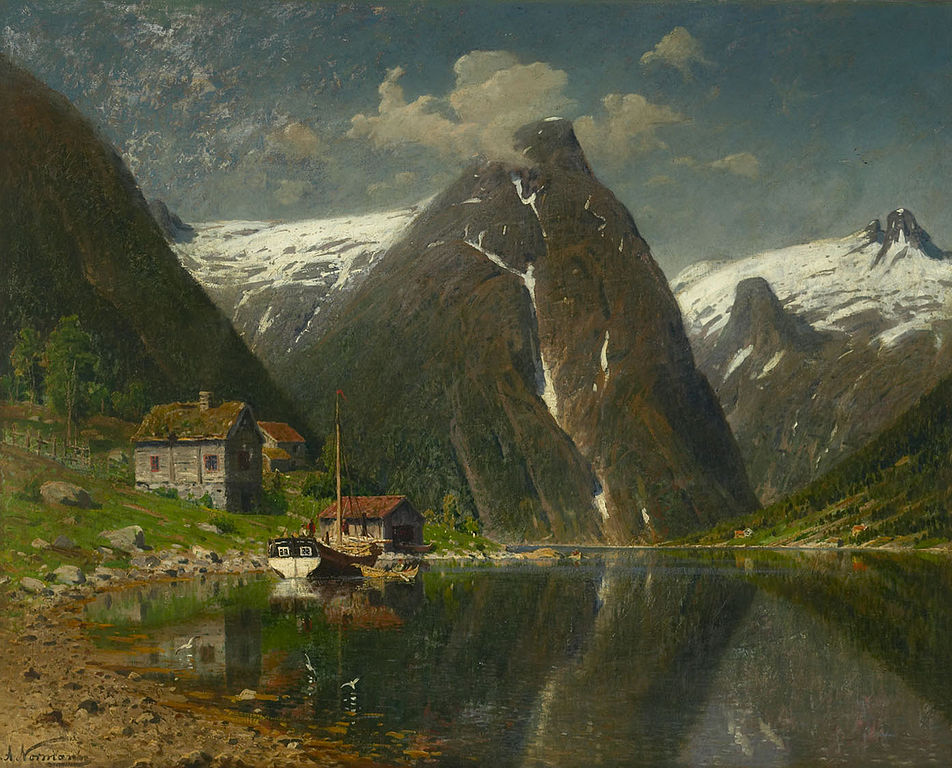 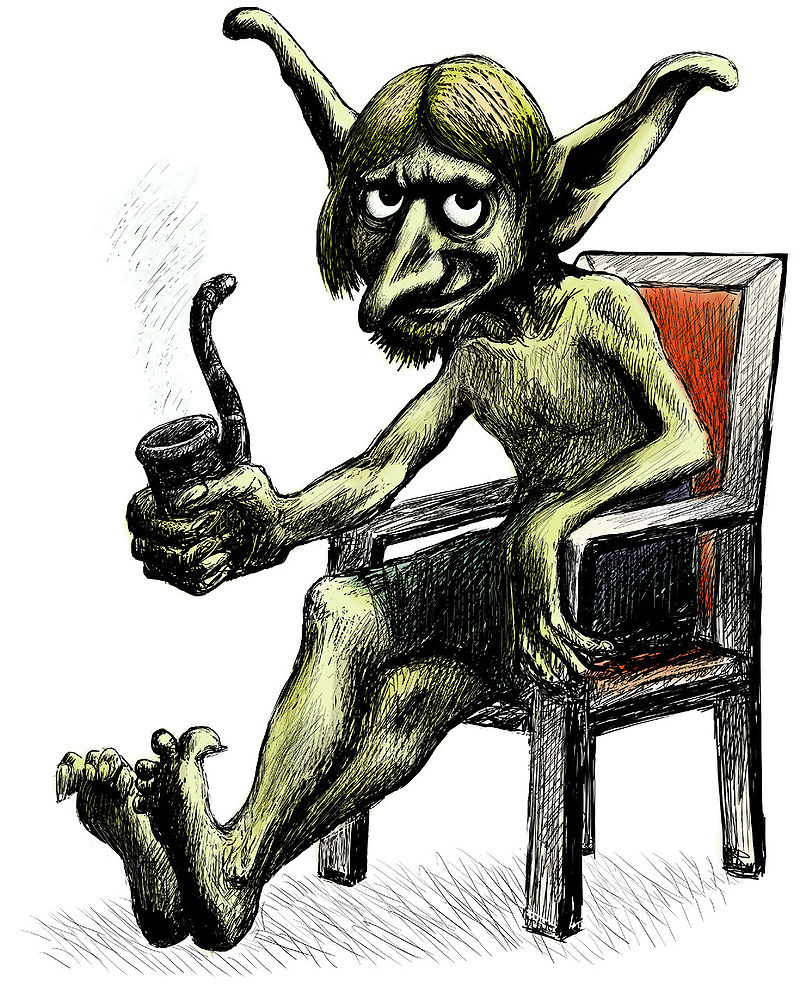 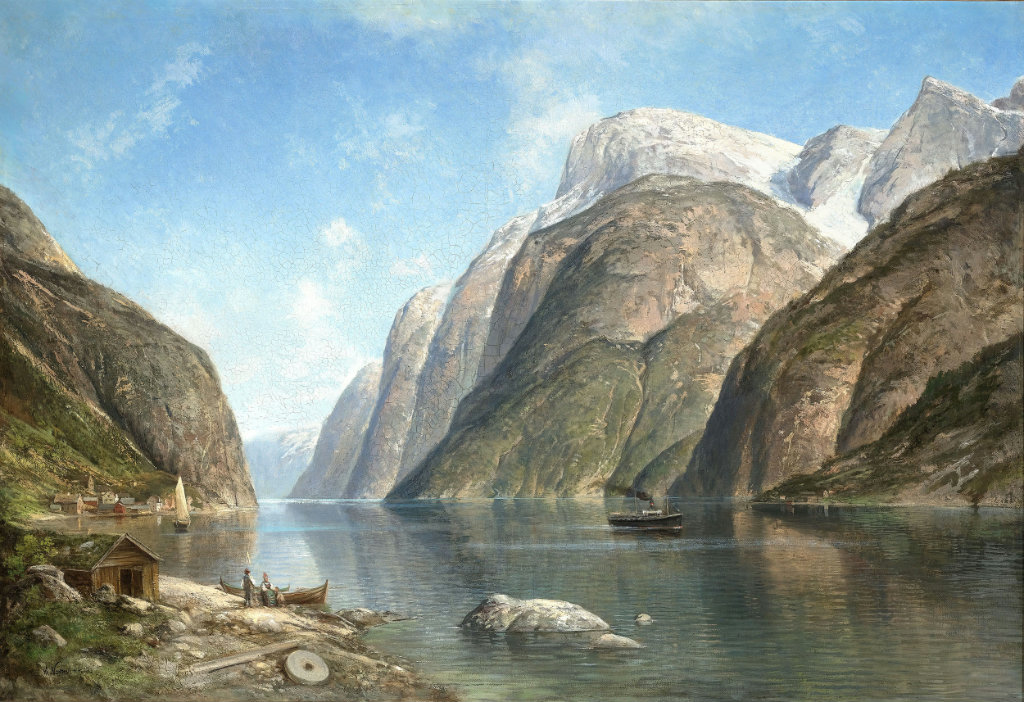 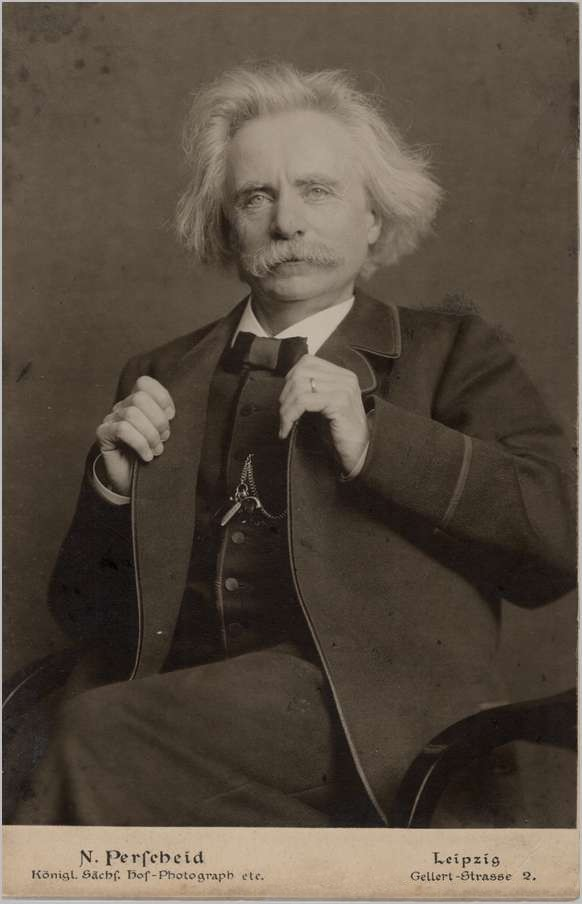 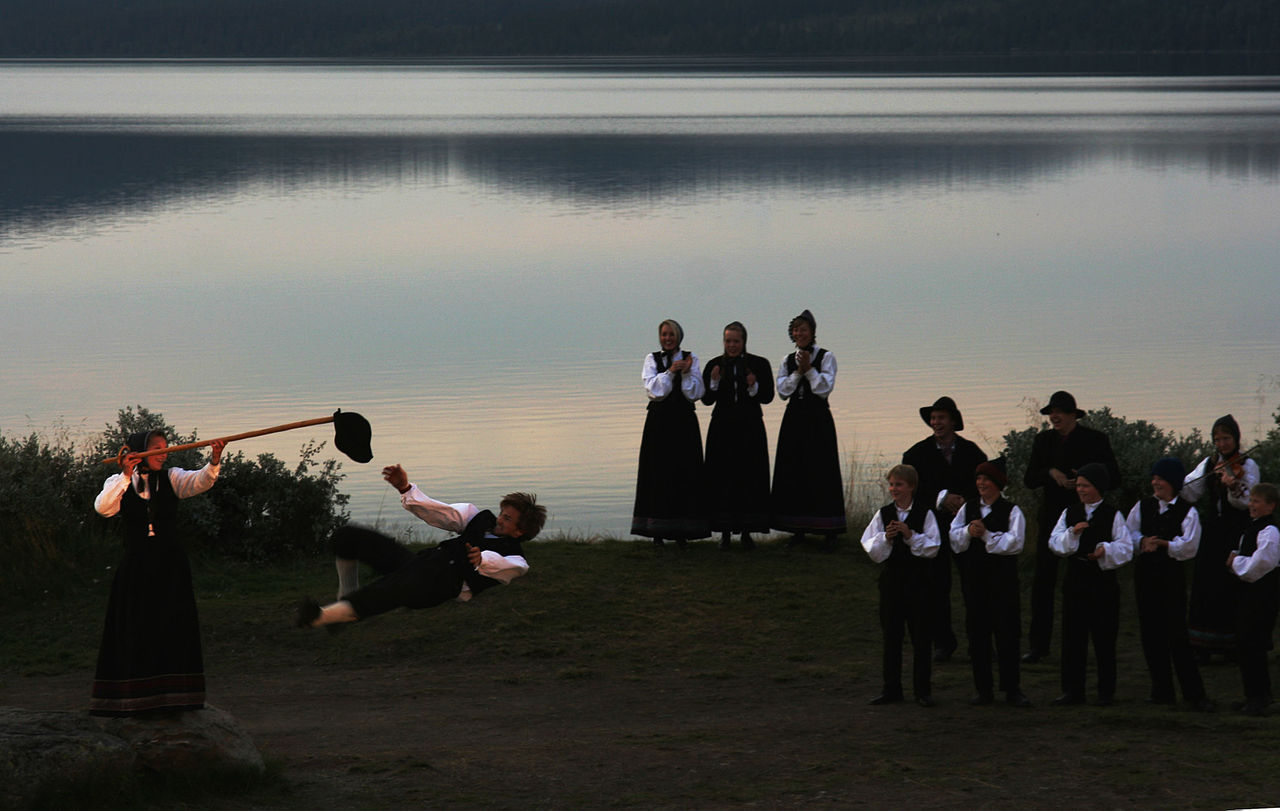 Традиционный норвежский танец халлинг на ежегодном Фестивале Пера Гюнта
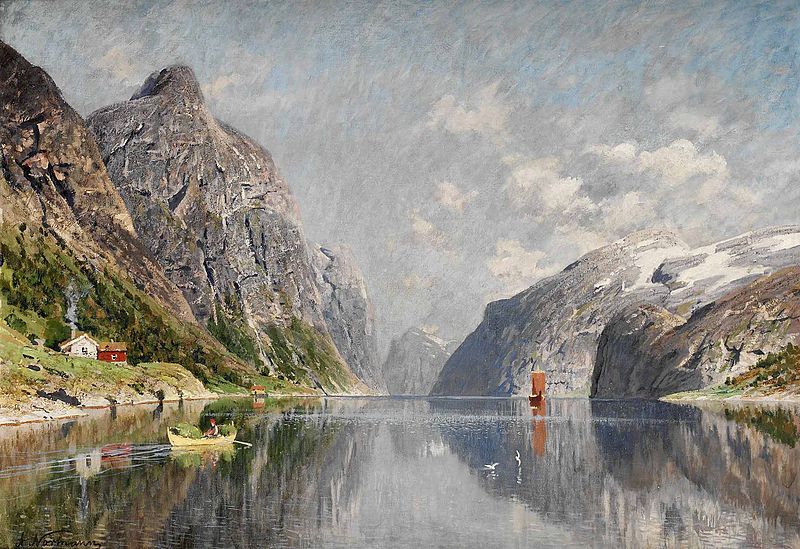 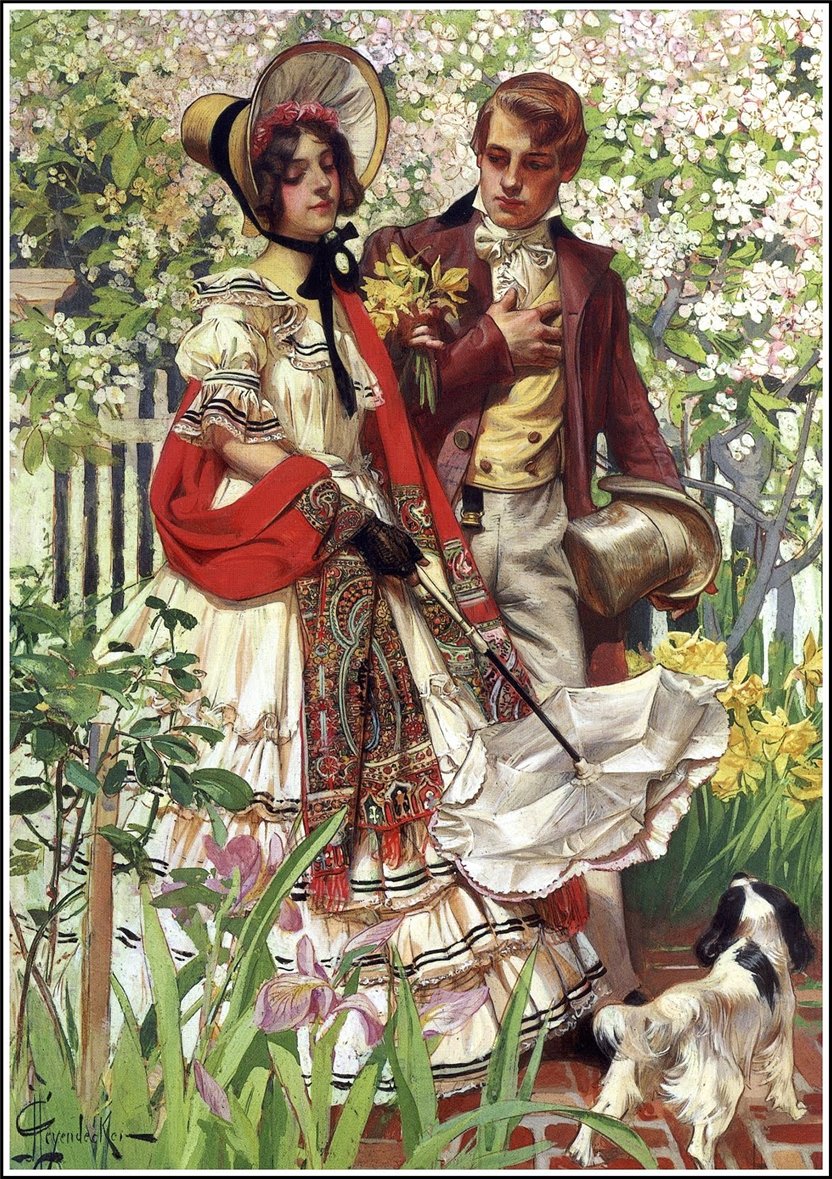 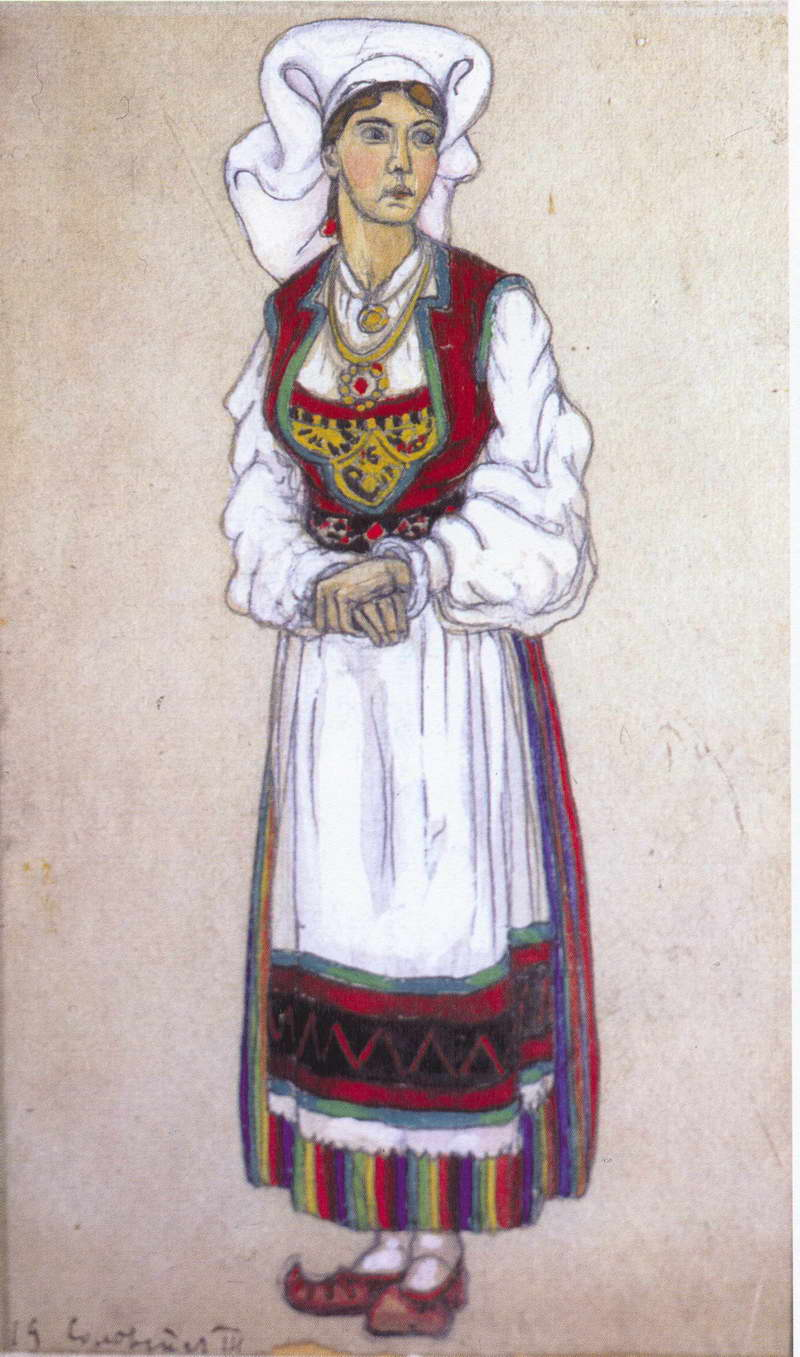 Сольвейг
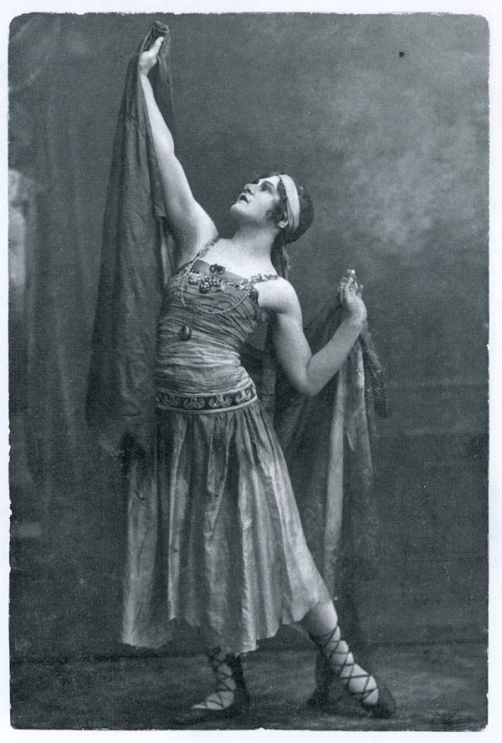 Е. Н. Бернацкая. Танец Анитры
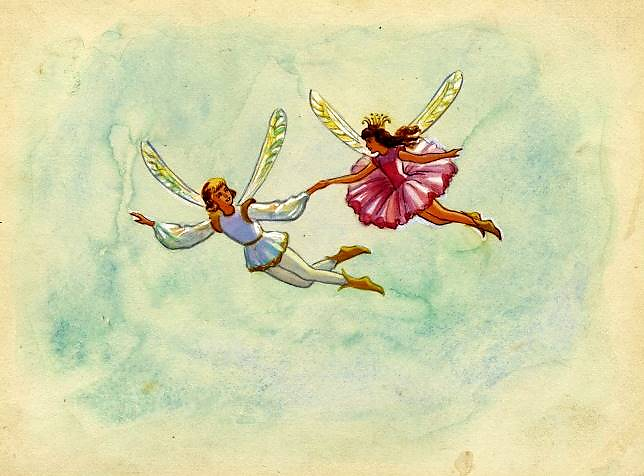 Коровин Константин Алексеевич
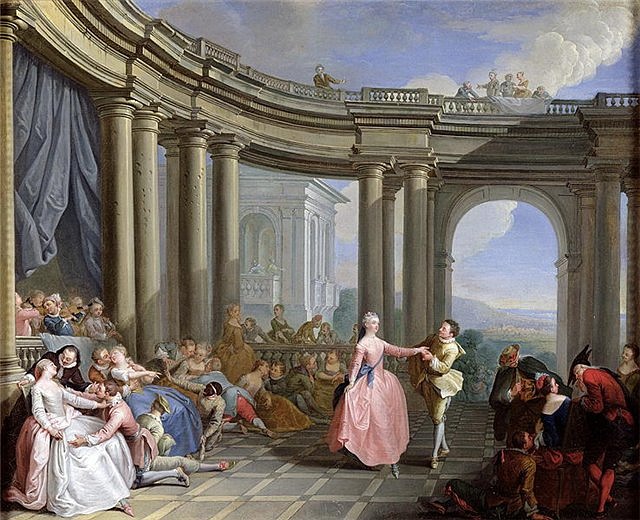 Менуэт
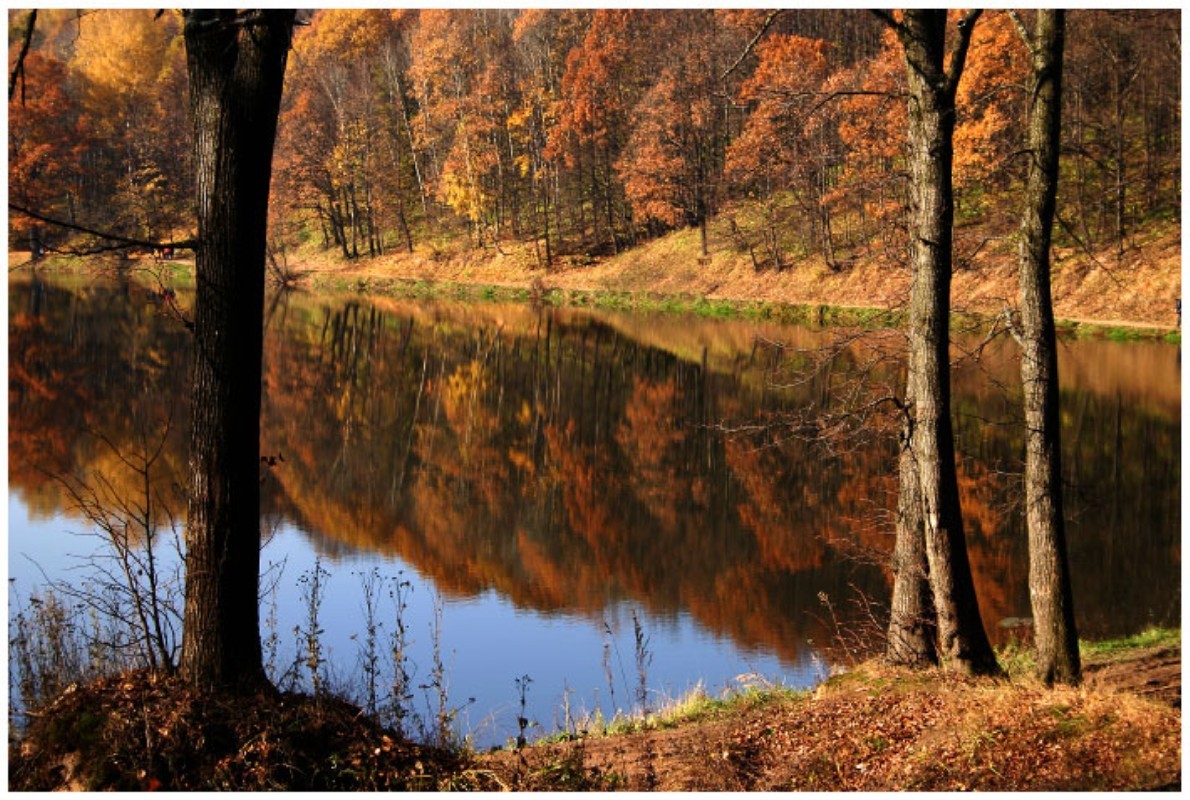 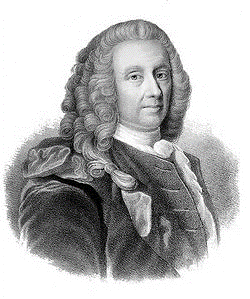 Людвиг Хольберг (1684 - 1754)  - норвежско-датский писатель
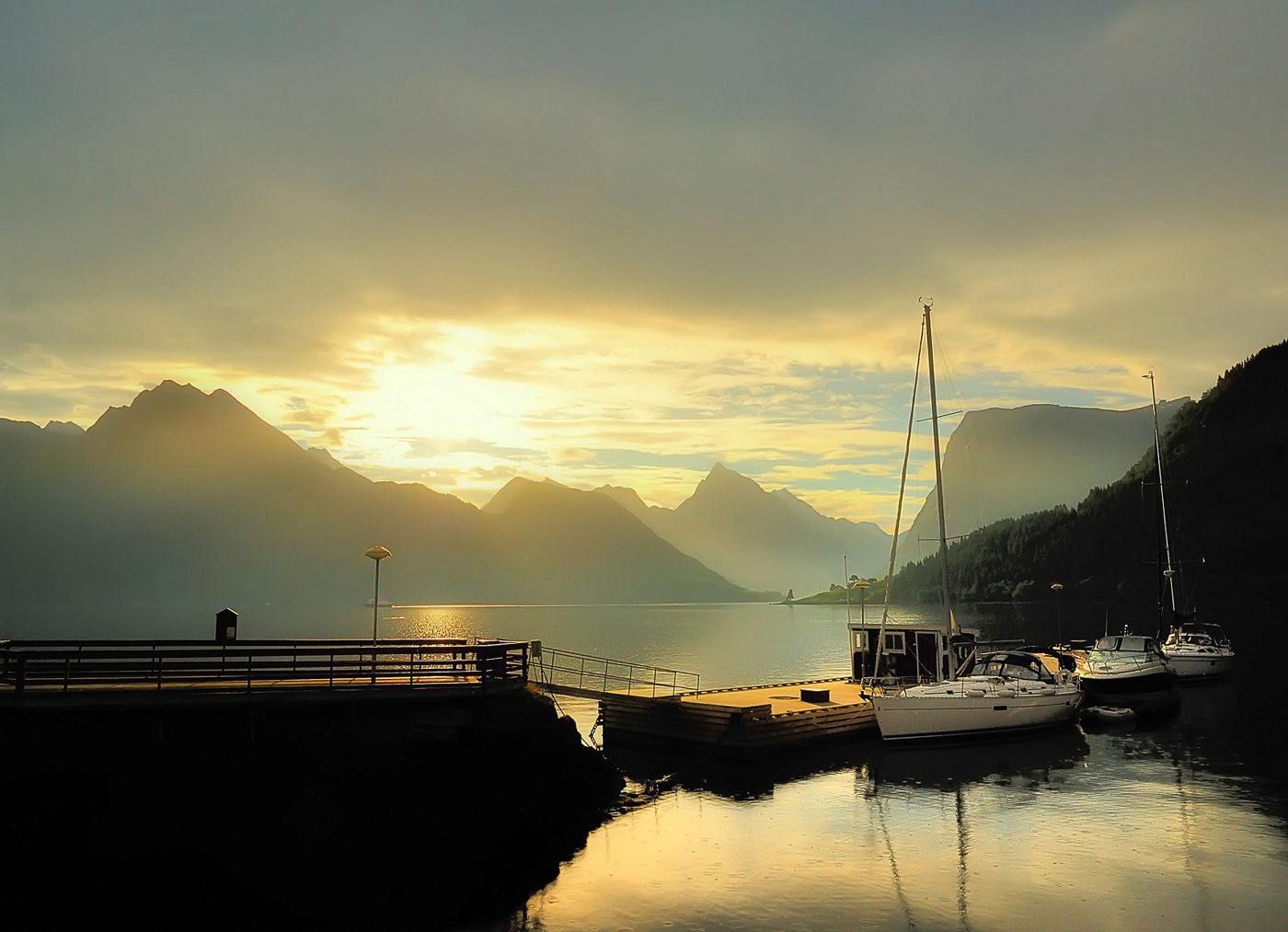